凝聚态(超流与超导)的物理预备知识彭秋和(南京大学天文系)
中子星内部物理环境
= (g/cm3)
中子星内部结构: 中子超流涡旋运动
107
104
1011
内壳
超富中子核、晶体、自由电子
1014
5×1014
1S0 (各向同性) 
 中子超流涡旋区
核心
(1km)
3P2(各向异牲) 
中子超流涡旋区
(5-8)% 质子  ( II 型超导体?)
   (正常)电子Fermi气体
夸克物质 ???
电子气体为超相对论简并(非超导)
中子(质子)气体为非相对论简并
外壳
(重金属晶体)
中子星内部物理学: 凝聚态物理+核物理+粒子物理
中子星壳层:中子数目远远高出质子数目的丰中子重原子核组成的晶格点阵。原子核的质量(结合能)公式对壳层的组分与结构起着决定性作用。
中子星内部物理环境:
ρ  ρnuc =2.8×1014 g/cm3 
T 5×108 K
EF(e)  60MeV   (Relativistic electrons)
EF(n)  60MeV   (non-Relativistic neutrons)
Ye  0.05    (Ye : 电子丰度)
质子丰度 Xp  0.05 (< 8%)
( 中子系统与质子系统都处于相对论高度简并状态)
中子星外核心(壳层以内):凝聚态物理(特别是超流超导)起着决定性作用。 
中子星内核心：夸克物质。粒子物理起决定性作用。
正常Fermi粒能级占据图
超流超导Fermi粒子能级占据图
E=EF
E=EF
kT
Δ
当 T <Tλ =Δ/k 时,
系统处于超导
(或超流)状态
Tλ: 相变温度
能级图
E=0
超流与超导现象
(1908年?发现)当温度接近于绝对零度时，几乎所有的物质都要凝结成固体状态，而唯独氦却仍然保持其液体状态。通常液体内部存在内摩擦力—粘滞力。可是，当温度低于2.7K时，液态氦却完全丧失了这种粘滞性。液态氦的这种性质称为超流性。 (低温下液氦还存在超导的特性) 
(1911年发现)许多金属，半导体，合金低温下具有超导性质:
   a） 超导性: 每一种物质都有一个临界温度(相变温度) Tλ。
当 T> Tλ，电阻率ρ<T5，
当 T < Tλ ，ρ～0，即电阻几乎为0,存在永久性电流。
(实验上表明:其中环形电流持续两年而无衰减的迹象)
  b)当T= Tλ 时，正常相 → 超导相的转变为二级相变
两种相的热力学势相等   Gn(H.T)=Gs(H.T)
但无潜热，比热有跃变
 c)超导体的完全抗磁性 —— Meissnel效应
晶格点阵中自由电子与离子间的相互作用
电子A的库仑吸引作用使离子的振动状态变化，这种改变影响另一邻近电子B的运动,这导致了电子A同电子B之间的间接相互作用—剩余的库仑相互作用。这种剩余相互作用能量大小只有10-4 eV
电子B
离子振动
状态变化
交换声子
格点正离子
交换声子
电子A
电子Cooper对
通过(以格点离子为枢纽)两次交换声子的二级过程，在格点离子附近的两个电子间接地呈现了相互作用。 
在接近绝对零度环境下，当电子的热运动能量(kT)远低
于等离子体(电子)振荡能量(Epe)时，两个电子之间的这
种间接相互作用呈现出吸引。
这种吸引作用导致在动量空间中，在费米能级附近、动
量大小相等、方向相反的两个电子会结合成一个 “小家
庭”,称为Cooper对。形成Cooper对的吸引相互作用正是
由于上述库仑相互作用的剩余作用造成的。电子Cooper
的结合能(对能)
  — (电子超导能隙) Δ ≈  10-4 eV
正常Fermi粒能级占据图
超流超导Fermi粒子能级占据图
E=EF
E=EF
kT
Δ
当 T <Tλ =Δ/k 时,
系统处于超导
(或超流)状态
Tλ: 相变温度
能级图
E=0
中子Cooper对
中子星内部: ρ= 1011～1015克/厘米3
中子(质子、电子)都处于高度简并状态。
EF(n) ≈ 60MeV，
而中子星内部即使 5×108 的高温，中子平均的热运动能  
kT ≈ 0.05MeV， kT ≈(1/120)EF。
中子星的密度特别高，中子之间的距离约 1 fm时，中子之间就会
产生很强的核力相互作用(吸引力)。由于这种核力作用，使得费米
能级附近的、动量大小相等、方向相反的中子稳定地结合在一起
—— 中子Cooper对。 
Δ ≈ 1 MeV (中子1S0 对能随密度变化而显著变化)
由于kT << Δ, 中子星内部呈现中子超流现象。
所有的中子Cooper对可以全部处于最低能量状态，
—— 爱因斯坦凝聚现象。
Cooper对之间彼此可看成独立的，它们没有相互作用，因而没有摩
察作用，呈现超流现象。 (若为质子, 则系统可能处于超导状态)
中子星内部的中子超流体
在密度很高时，当核力起作用时，在核力短稳强相互作用下，中子间产生很强的吸引力，这种吸引的能量量级 Δ ～1MeV。

1959年: Gintzberg就预言中子星内中子流体处于超流状态。由于当时尚未发现脉冲星(高速旋转的中子星),故未讨论观测效应。

1969年: Baym等为了解释Vala和Crab等年轻的脉冲星自转突然增快现象（Glitch）,提出了中子星内部超流涡旋状态，才正式引起人们重视。但这只是间接证据。
  
2011年：中子星的内部存在着 3P2 中子超流体的直接证据 2011年2月发表的论文中才给出。D.Page et al. (Physical Review Letters, 106,081101(2011)
3P2中子超流体存在的直接观测证据
1999年 空间x-望远镜Chndra于1999年对超新星遗迹 Cas A(SN 1680)进行了探测。
SNR Cas A的距离约为3.4 Kpc。利用未磁化的碳原子大气模型很好
地拟合 Cas A的热的软x-ray谱，表面温度为2×106K, 发射星体的半
径为8-17Km。 发现了银河系内最年轻的中子星(目前年龄只有333
年)。通过分析2000-2009年间10年的观测资料，Heinke and Ho 
(ApJL,719,L167(2010))报道了Cas A的表面温度从2.12×106K迅速
地下降到2.04×106K(P.S. Shtemin et al. arXiv:10120045 进一步证
实)。2011年2月,D.Page et al.指出: 它可以通过从正常中子流体向 
3P2超流体(临界温度Tc0.5×109K)转变的相变过程

来较好地拟合PBF (pair Breaking and formation)中微子发射过程:
两种性质不同的中子超流体
自由的两个中子不可能结合成稳定的束缚态（两个核子系
统只有氘核 (n-p)才存在很浅的束缚态）。但在集体效应
下(在动量空间中)可能组成稳定的Cooper对。
自旋为1/2的两个中子组成的Cooper对有两种可能性:
   1) 1S0 Cooper对(总自旋为0,无磁矩),非常稳定。 
        1011 <  ρ(g/cm3) < 1.4 × 1014  时, Δn(1S0) > 0。
                 大部分区域   Δn (1S0) ～2MeV,  
  1S0中子超流体为各向同性, 类似于液态4He — HeII
   
2) 3PF2 Cooper对(总自旋为1, 磁矩为中子反常磁矩的两倍)。
   Δn(3PF2 ) ～0.05MeV  (Ø. ElgarØy et al. , PRL,77(1996)1428)
  (3.31014 <  (g/cm3) < 5.21014)    (ρnuc=2.8×1014 g/cm3)
    3PF2中子超流体为各向异性,类似于液态3He。
质子Cooper对
质子、电子与此类似。两质子之间在远距离上虽然是库仑排斥力，但是当它们之间的距离短到1fm(10-13cm)量数时，两个质子之间就会出现强大的核力吸引作用，其强度超过库仑排r斥力。虽然单独的两质子系统是不稳定的，但在原子核密度下,质子的系统也会因近距核力吸引相互作用而形成质子1S0 Cooper对。当然,由于质子间的库仑排斥力的抵消，质子间的吸引力弱于中子间的吸引力。因而质子1S0 Cooper对的结合能(能隙Δp)远低于中子1S0 Cooper对的的结合能(能隙Δn)。近年来核物理理论计算的结果完全表明了这一定性分析结论。
质子超导能隙
Ø. ElgarØy et al. (arXIV: nucl-th / 9604032)V1, 23 Apr 1996) 
在 0.020  < np (fm-3) < 0.43范围内, 
或   4.2×1014 < ρ < 8.9 × 1015 g/cm3 (取 ρp  ~ 0.08 ρn )
即 1.5 ρ nuc < ρ < 3.18  ρnuc      (ρ nuc =2.8 × 1014 g/cm3)
                 Δp(1S0) > 0 ,
   当 ρ ~ 5.2 × 1014g/cm3=1.86 ρnuc)时, Δ p(1S0) ~ 0.1MeV。
当 ρ ~ 4.1 × 1015 g/cm3,  质子能隙达到极大值 Δ p(1S0) ~ 0.9 MeV。 
 质子体系是否处于超导状态?
从上述 Δp(1S0) > 0 的区域相当接近于核心区域的质子系统可能处于超导状态，但在观测上目前难以证实。
Δ p(1S0) > 0 的区域同 Δ n(1S0) > 0 及 Δ n(3P2) > 0 的区域可能不相重。
在1.5 ρ nuc < ρ < 3.18 ρ nuc 范围内即使出现质子超导，中子超流区可能不与它相重。
= (g/cm3)
中子星内部结构: 中子超流涡旋运动
107
104
1011
内壳
超富中子核、晶体、自由电子
1014
5×1014
1S0 (各向同性) 
 中子超流涡旋区
核心
(1km)
3P2(各向异牲) 
中子超流涡旋区
(5-8)% 质子  ( II 型超导体?)
   (正常)电子Fermi气体
夸克物质 ???
电子气体为超相对论简并(非超导)
中子(质子)气体为非相对论简并
外壳
(重金属晶体)
1S0  and 3PF2 superfluid
1S0中子超流涡旋态
1S0 Cooper 对: 自旋=0, 各向同性
  1S0 中子能隙:
△(1S0) ≥ 0,       1011 < ρ(g/cm3) < 1.4×1014 
△(1S0)≥2MeV  7×1012 <ρ(g/cm3)< 5×1013
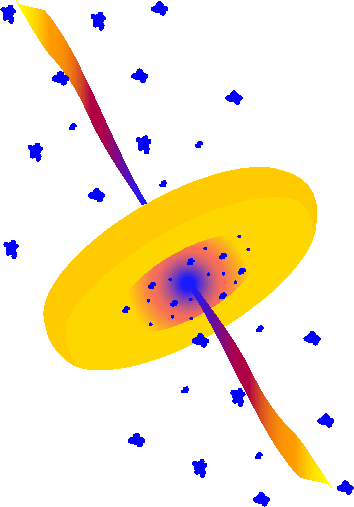 3PF2 中子超流涡旋态
(3PF2 Cooper 对: 自旋=1,   磁矩 ~10-27 c.g.s.各向异性)
The 3PF2中子能隙:
△ n(3PF2)   {△ n(3PF2) }max ～0.05MeV
  (3.31014 <  (g/cm3) < 5.21014)
中子星内的中子超流涡旋运动
Vortex flow
涡丝核心(正常中子流体)
Vortex flow (Eddy current,  Whirling fluid)
量子化环量( 涡旋强度):
超流体
涡旋管核心(正常中子状态
n: 涡旋量子数
中子超流涡旋管(涡丝)核心的尺度
核心半径 a0: 由测不准原理去估计。
当
中子Cooper对被拆散。正常(Fermi)简并态
涡丝(Vortice)的尺度(b):
赤道截面上充满涡丝。每个涡丝的半径为b。涡丝总数目为
利用涡旋运动的涡旋强度(速度环量)守恒的性质:
在数学上,当复变平面上的迴路被拆分为许多子迴路时，原来的迴路积分等于各子迴路积分之和。对速度环量的积分,同样地处理。
沿中子星赤道外边缘(半径R)绕中子星轴线旋转一周，总的速度环量等于所有各个超流涡丝的速度环量之和
→
中子星的中子超流涡丝 ─ 宏观量子力学效应
涡丝核心区域内为正常中子流体
核心半径:
涡丝间的距离:
涡丝间的间距为宏观尺度。每个涡旋管内的绝大多数中子处于超流状态
能隙(Cooper对的结合能):
当中子星内部温度 T< Δ/kB下, 中子系统处于超流状态
中子星内的中子超流涡旋运动
Vortex flow
涡丝核心(正常中子流体)
脉冲星自转减慢（现有理论）
磁偶极模型(标准模型, 1968)
超流涡旋的中微子辐射
  (Peng et al., 1982)
盘吸积模型
脉冲星表面电流效应
诞生初期的引力波辐射
磁层表面欧姆加热
脉冲星辐射的磁偶极模型(标准模型,1969 )
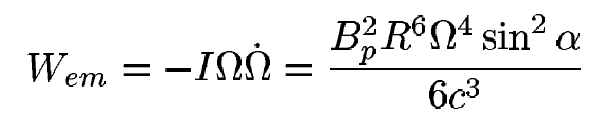 辐射功率
自转能减慢

  磁场
特征年龄
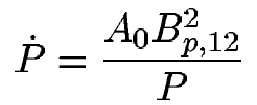 ,
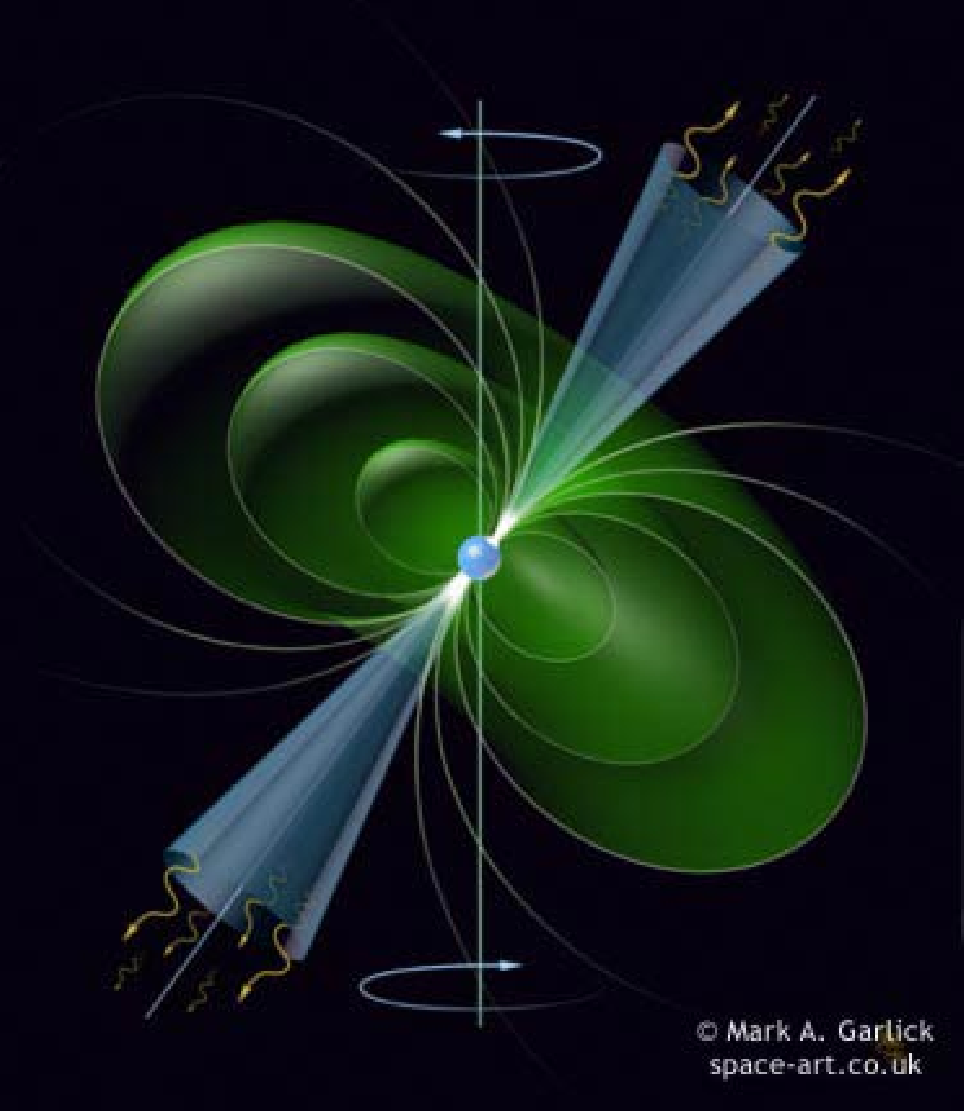 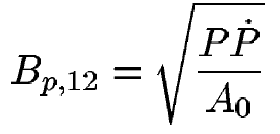 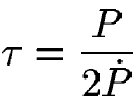 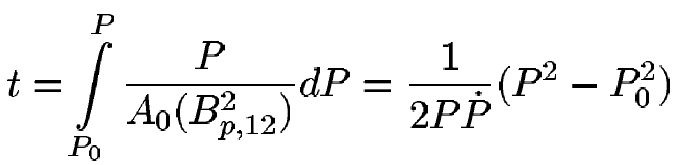 中子超流涡旋的两种辐射 –– 31年前我们的研究
中微子回旋辐射––For Spin down (Peng, Huang & Huang  1982)
原理:按照粒子物理学中Wenberg – Salam 弱电统一理论,
作回旋运动的中子会辐射中微子-反中微子对
(类似于作回旋运动的电子会辐射一对光子)
出射的中微子直接逃逸出中子星,消耗中子星转动能，带走角动量，使脉冲星自转减慢。
2) 各向异性的中子超流涡旋的磁偶极辐射–– For  Heating
原理: 3P2 中子Cooper对具有磁矩,在回旋运动中它产生(x-射线)辐射。被中子星物质吸收而使中子星加热。
(Peng, Huang & Huang, 1980 ; Huang, Lingenfelter, Peng and Huang, 1982)
脉冲星(自转减慢)混杂(Hybrid)模型
脉冲星转动动能损失率
 
周期增长率



超流涡旋的演化(假设)
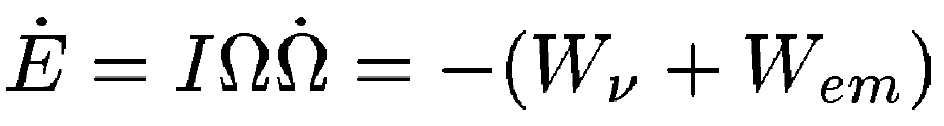 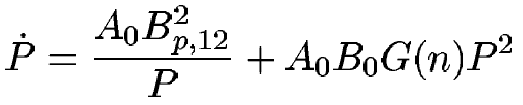 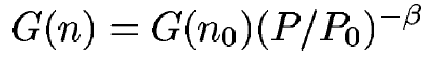 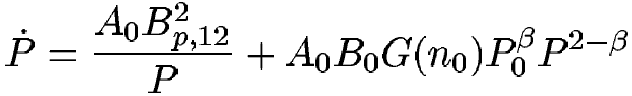 比较
混杂(Hybrid)模型
磁偶极辐射模型
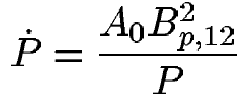 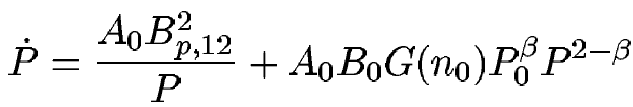 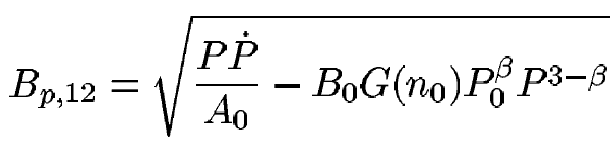 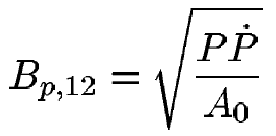 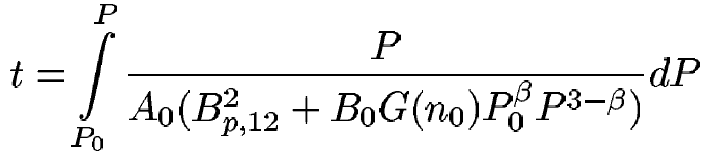 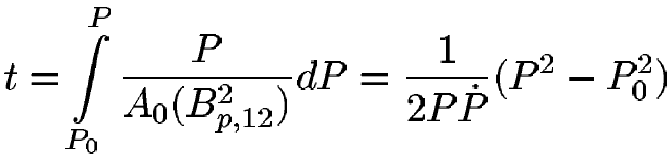 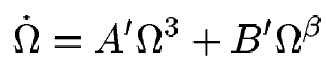 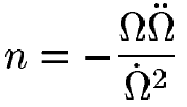 β< 3  → n <3
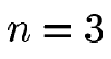 Malov统计(2001,Astronomy Reports, Vol.45,389) И.Φ. MaЛОВ, <PAДИОПУЛЬСАРЫ>, 2004,(p.83)
Log(dP/dt)-15=(1.75±0.56)logP – (0.01 ± 0.15)
 (对 P > 1.25s 脉冲星 (87个) )
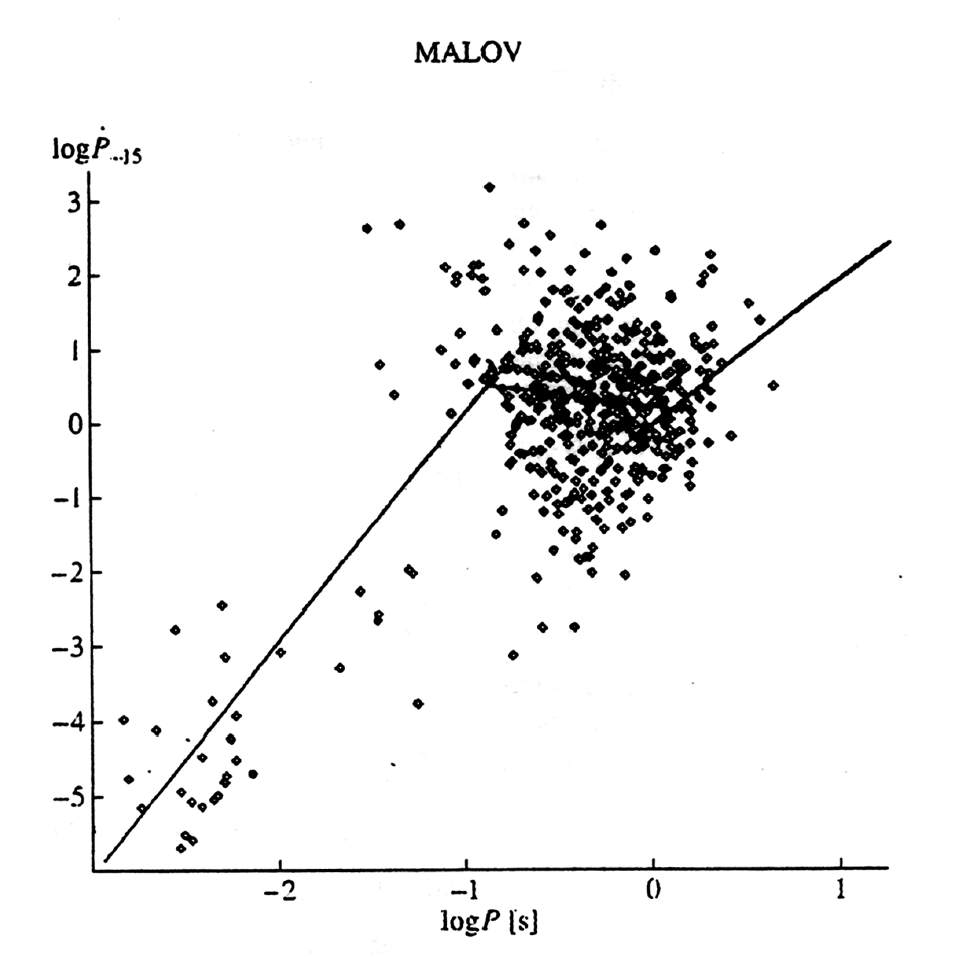 对 P > 1s.25 脉冲星 
自转减慢只能由中国小组的NSV(中子超流涡旋)模型描述; 
对  0s.1 < P < 1s.25 脉冲星
自转减慢可由磁偶极辐射和NSV辐射联合模型来描述。
Peng, Huang & Huang  1980; 
Peng, Huang & Huang, 1982 ; 
Huang, Lingenfelter, Peng and Huang, 1982
高速中子星的中微子火箭喷流模型（ＩＡＵ大会中子星讨论会口头报告，　２００３）
从我们(1982)提出的中子超流涡旋的中微子回旋辐射出发，利用左旋中微子的宇称不守恒性质，具有方向的明显不对称性。当中子星沿着自转轴线(同自转矢量方向相反)喷射中微子流的同时，中子星本身沿着自转轴正向获得一个反冲速度。
正是由于中子星不断喷射中微子流，中子星沿着自转轴正向不断获得加速。在一定的时标内，它可能达到很高的速度。
中子星的中微子辐射的能量是消耗中子星整体旋转能。而中子星空间加速是由发射的中微子流的反冲造成的。——即导致中子星空间速度加速的能量是由中子星转动能量的减少转化的
我们较近的研究工作
我们计算发现:
中子星观测到的1011-1013高斯的强磁场实质上来源于中子星内超相对论强简并电子气体 的Pauli顺磁磁矩产生的诱导磁场。
Qiu-he Peng and Hao Tong, 2007, “The Physics of Strong magnetic fields in neutron stars”,  Mon. Not. R. Astron. Soc. 378, 159-162(2007)
我们计算发现:
磁星超强磁场来自在原有本底(包括电子Pauli顺磁磁化)磁场下，各向异性中子超流体3P2中子Cooper对的顺磁磁化现象。
Proceedings of Science (Nucleus in Cosmos, X, 2008, 189)
电子磁矩
中子反常磁矩
Pauli顺磁(诱导)磁矩
A magnetic moment  tends to point at the direction of applied magnetic field with lower energy due to the interaction of the magnetic field with the magnetic moment of the electrons.
But, the electrons in the deep interior of the Fermi sea do not contribute to the Pauli paramagnetism.

The Pauli paramagnetism is caused  just by near the Fermi surface and it is decided by the  ( level) state density of energy near the Fermi surface.
- - - E=EF
·
·
·
·
Fermi sea
·
·
·
·
·
·
·
·
E=0
Shape of the Fermi surface
Case:   B<<Bcr
Fermi surface almost is a 
spherical and the quantized 
Landau energy level is 
nonsignificant
Case :  B>Bcr
Fermi sphere becomes  a Landau column and the energy level perpendicular to the direction of applied magnetic field is quantized
pz
pz
p⊥
py
px
Bcr =4.414×1013 guass
统计物理方法
在外加磁场下,Fermi系统Pauli顺磁磁矩可以从热力学关系式推求
诱导磁矩:
Ξ: 电子系统的巨配分函数
Ｂ: 本底外加磁场
ψ: 电子气体的化学势
μ0 : 电子磁矩
N(ε)为能级密度, k 为波数。当外加磁场远低于Landau临界磁场(Bcr=4.414×1013gauss)时，Fermi球为球对称。
V为体积
lnΞ的计算
无论对电子气体，或中子气体，都有μ0B  <<EF, 可以将lnΞ中的
按μ0B展开级数，保留前三项。
其中
为能量状态ε上平均一个量子态所占有的中子数。
在Fermi海深处(ε<< ψ),
在Fermi海以上,ε > ψ
上述展开式的第二项对自旋(=-1/2, +1/2)求和为零，而第一、三项
对求和则简单乘以2倍。
续
第一项与磁场无关，因而它对磁矩计算无贡献。在对磁场求导数时我们不考虑它,只计算上式后一项。由于
以及

其中
能级密度N(ε)
对非相对论(强简并)中子系统
V : Volume of the system
对超相对论强简并电子系统
中子正常Fermi系统的Pauli顺磁磁矩μ(in)
由
→
中子星的磁矩同(极区)磁场强度的关系:
(RNS为为中子星半径)它产生的诱导磁场强度为
Ｂ(0)为本底初始磁场(在中子星形成过程中，由超新星核心坍缩过程形成的磁场)
数值估算
对质子系统: (在中子星内, 质子丰度Yp ~ (5-8)%)
它的Pauli顺磁磁矩远小于中子系统的Pauli顺磁磁矩, 它产生的诱导磁场可以忽略。
超相对论电子气体的Pauli顺磁磁矩产生的诱导磁场
The electron gas is in a highly relativistic degeneracy in NS
Ｙe 电子丰度
B(in)(e) 同温度无关(高度简并电子气体)
       Conclusion:
非相对论中子气体:
物理原因
超相对论电子气体

III. Landau 逆磁性 (Landau diamagnetic susceptibility)
通常在金属中电子气体具有逆磁磁矩，它起源于电子带电。在外加电磁场中，单个电子具有的Harmiton量
(      为电磁矢量势)
外加磁场改变电子的轨道状态。中子不带电，没有这种逆磁性。
我们在讨论 电子气体的Pauli 顺磁性(paramagnetic magnetization)
的同时，应该计算电子气体的Landau 逆磁性。
计算高度相对论强简并电子气体的Landau 逆磁性是非常困难的:在(巨)配分函数表达式中需要计算电子的能谱，必须求解在外(强)磁场下相对论电子的Dirac方程。迄今尚未见到相关计算。
但是，对非相对论强简并电子气体的Landau 逆磁磁化率等于相应Pauli 顺磁磁化率的(–1/3) (冯端，金国钧著 “凝聚态物理学上卷”(2003),§6.3.4)
对相对论强简并电子气体的Landau 逆磁磁化率大约等于相应Pauli 顺磁磁化率的万分之一。
(仝号,最近的计算)
我们至少可以推断:
中子星内，超相对论强简并电子气体 (Pauli顺磁 减去Landau 逆磁)的总诱导磁场至少超过原有初始磁场B (0)的90倍(B (0)起源于超新星爆发中其核心坍缩过程) 
重要结论:中子星观测到的1011-1013高斯的强磁场实质上来源于中子星内超相对论强简并电子气体 的Pauli顺磁磁矩产生的诱导磁场。
超相对论电子气体的Pauli顺磁磁矩产生的诱导磁场
(*)
它的大小取决于在Fermai表面处的(状)态密度N(EF)。
对中子星内高度简并的超相对论电子气体:
当磁场不太强： B< Bcr (Landau临界磁场) ---简并Fermi球体
B(in)(e) 同温度无关(高度简并电子气体)
III. Landau 逆磁性 (Landau diamagnetic susceptibility)
通常在金属中电子气体具有逆磁磁矩，它起源于电子带电。在外加电磁场中，单个电子具有的Harmiton量
(      为电磁矢量势)
外加磁场改变电子的轨道状态。中子不带电，没有这种逆磁性。
我们在讨论 电子气体的Pauli 顺磁性(paramagnetic magnetization)
的同时，应该计算电子气体的Landau 逆磁性。
计算高度相对论强简并电子气体的Landau 逆磁性是非常困难的:在(巨)配分函数表达式中需要计算电子的能谱，必须求解在外(强)磁场下相对论电子的Dirac方程。迄今尚未见到相关计算。
但是，对非相对论强简并电子气体的Landau 逆磁磁化率等于相应Pauli 顺磁磁化率的(–1/3) (冯端，金国钧著 “凝聚态物理学上卷”(2003),§6.3.4)
对相对论强简并电子气体的Landau 逆磁磁化率大约等于相应Pauli 顺磁磁化率的万分之一。
(仝号,最近的计算)
我们至少可以推断:
中子星内，超相对论强简并电子气体 (Pauli顺磁 减去Landau 逆磁)的总诱导磁场至少超过原有初始磁场B (0)的90倍(B (0)起源于超新星爆发中其核心坍缩过程) 
重要结论:中子星观测到的1011-1013高斯的强磁场实质上来源于中子星内超相对论强简并电子气体 的Pauli顺磁磁矩产生的诱导磁场。
超强磁场B > Bcr 情形
pz
p
(简并的Landau柱面)
The  overwhelming majority of neutrons congregates in the lowest levels n=0 or n=1, 
When
The Landau column  is a very long cylinder along the magnetic filed, but it is very narrow.
 The radius of its cross section is p .
超强磁场B > Bcr 情形(简并的Landau柱面)
B > Bcr  时,电子Pauli顺磁磁化效应几乎不再使本底磁场放大。
原因在于:当B > Bcr (Bcr= 4.414×1013 gauss)时,
原有的简并的Fermi球面形变为狭长的Landau柱面。而且，随着磁场的增加, Landau柱面变得更加狭长。此时的Fermi表面只是Landau柱面的顶上底面，远远小于球形的Fermi球表面。因此它对应的态密度N(EF)大大减少，前述诱导磁场的放大因子A<<1，可以忽略不计。
结论: 磁星 (B>1014 gauss)的超强磁场是不可能通过极端相对论的简并电子气体的Pauli顺磁磁化效应产生的。
必须另寻其它物理原因。
磁星超强磁场的物理本质─各向异性中子超流体3P2中子Cooper对的顺磁磁化现象